«Крылатые качели» Песня Е. Крылатова, слова Ю. Энтинаиз кинофильма «Приключения Электроника
Выполнил: Камалов Артем Ильнурович, ученик МБОУ СОШ №7 г. Туймазы, 4 Б класс
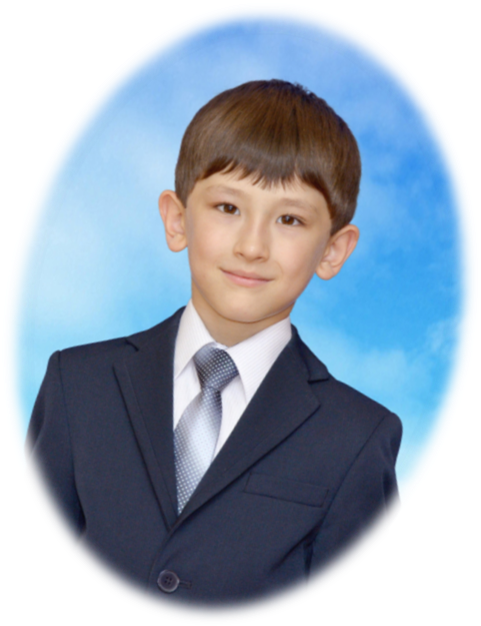 Руководитель Гареева И.В.
История создания
Евгений Крылатов пишет песни всегда на уже готовые стихи, так было и в этот раз. У поэта Юрия Энтина, с которым он дружил и с которым больше всего работал, композитор однажды нашёл это стихотворение на рабочем столе. Прочитав, заинтересовался. Энтин же сказал ему в ответ, что стихотворение не закончено, что он его уже показывал и ему его вернули с указанием переделать под уже написанную музыку для одного мультфильма. Крылатову же стихи настолько понравились, что он начал уговаривать друга, которому было неудобно забирать у другого композитора уже показанные стихи, отдать их ему. Крылатов говорил Энтину, что стихи уже сейчас прекрасные, что ничего в них не надо переделывать, что они очень музыкальны и он сам хочет на них написать песню. И убеждал и спорил с ним месяц, до победного конца. Получив же стихотворение, написал на него музыку немногим более чем за час.
«Музыкальные краски»
Мелодия песни Е. Крылатова «Крылатые качели» (слова Ю. Энтина) из кинофильма «Приключения Электроника», постепенно развиваясь, достигает кульминации, подчеркнутой звонкими повторами самой высокой ноты.
	Темп - allegretto moderato (умеренно оживлённый), от темпа зависят и характер, и настроение пьесы.  Лад – мажор, которое создает радостное настроение. Динамика- форто, музыка звучит громко, что создает яркий музыкальный образ. Характер : лирический, оживлённый, задумчивый.
Песня «Крылатые качели» – это прекрасное музыкальное произведение о беззаботном детстве, которое говорит о светлом и радостном будущем, но и призывает жить и радоваться в настоящем.  
	Данное музыкальное произведение  мне понравилось именно в том варианте, который я услышал в фильме «Приключения Электроника».